Diersoortverdieping overige zoogdieren
Voortplanting
Dit lesblok



Thema voortplanting overige zoogdieren
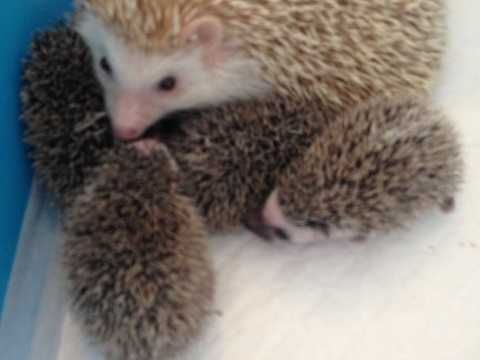 Voortplanting?
Geslachtsbepaling overige zoogdieren in de praktijk

Voortplanting in theorie via LICG-pagina’s en Kenniskiem “Huisvesting van gezelschapsdieren”

Soortspecifieke huisvesting via LICG-pagina’s, opdracht huisvesting en diergroepoverstijgende opdracht
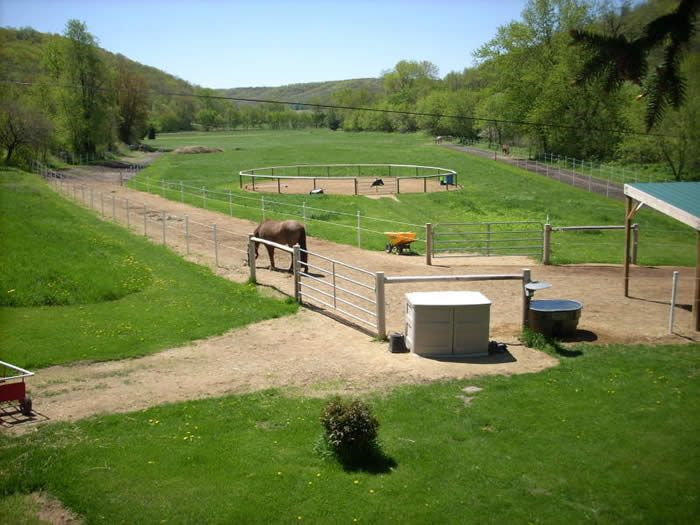 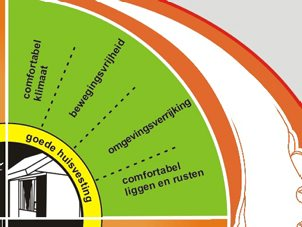 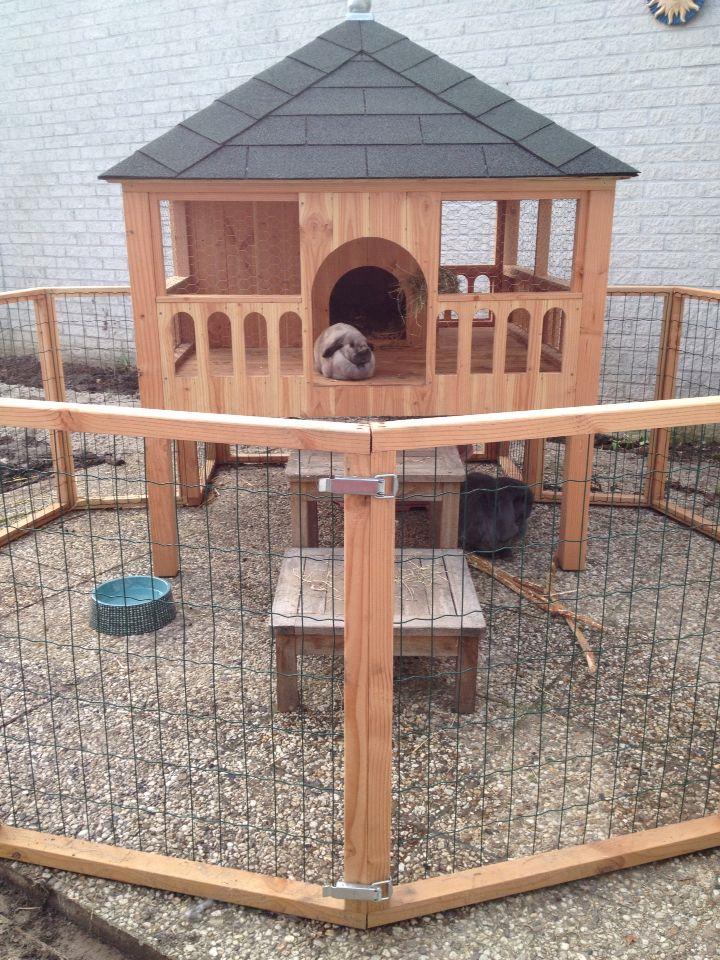 Als Houder van overige zoogdieren heb je kennis over:


Wet- en regelgeving
Invasieve soorten
Huisvesting
Voeding
Voortplanting
Gezondheid
Welzijn en gedrag
DV overige zoogdieren

Wat je moet weten…
 
De houder van overige zoogdieren:


heeft kennis van de voortplanting van overige zoogdieren en de ontwikkeling vanaf embryo
Theorie Voortplanting
Kenniskiem Natuurlijke voortplanting en anatomie

Kenniskiem Begeleiden voortplanting

Elektronisch Leerboek Fokkerij

LICG-pagina konijnen en knaagdieren: https://www.licg.nl/konijnen-en-knaagdieren/

LICG-pagina weidedieren: https://www.licg.nl/weidedieren/

LICG- pagina overige dieren: https://www.licg.nl/overige-dieren/ 

Deze powerpoint !!!!!
Anatomie en fysiologie van voortplantingsorganen
Geslachtsorganen
Nodig om erfelijk materiaal uit te wisselen
Productie zaadcellen en eicellen
Geboorte primaire geslachtskenmerken zichtbaar
Volwassen, secundaire geslachtskenmerken ontwikkelen
Natuurlijke voortplanting en anatomie
2. Anatomie en fysiologie van de geslachtsorganen
[Speaker Notes: Afbeelding kat uit wikiwijs]
Mannelijk voortplantingsorgaan zoogdieren
Bijballen verantwoordelijk voor de rijping en opslag zaadcellen
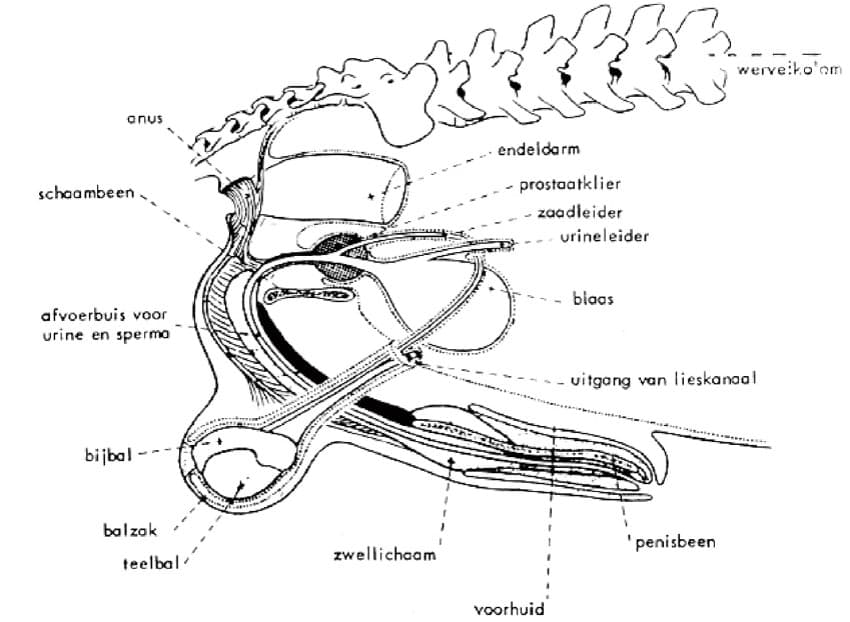 Geslachtsklieren  (prostaat, cowperse klieren, zaadblaasjes) voegen vocht aan de zaadcellen toe
Balzak hierin zitten de teelballen. Balzak buiten het lichaam i.v.m. temperatuur
Penis zorgt voor de koppeling tussen man en vrouw
Teelballen produceren zaadcellen en testosteron
[Speaker Notes: Afbeelding kat uit wikiwijs]
Verschillen mannelijk geslachtsorgaan:

Sommige dieren penis schacht door middel van een spier (fibro-elastische penis) 
Andere penis langer en dikker door zwellichaam (musculo-vasculaire penis)
Hengst heeft een dubbele voorhuid
Beer (varken) voorhuid een klier die berengeur afgeeft
[Speaker Notes: Afbeelding kat uit wikiwijs]
Vrouwelijk voortplantingsorgaan zoogdieren
In de eileider vindt de bevruchting plaats
Eierstok waarin eicellen rijpen. Eicellen reeds aanwezig bij geboorte. Productie oestrogeen
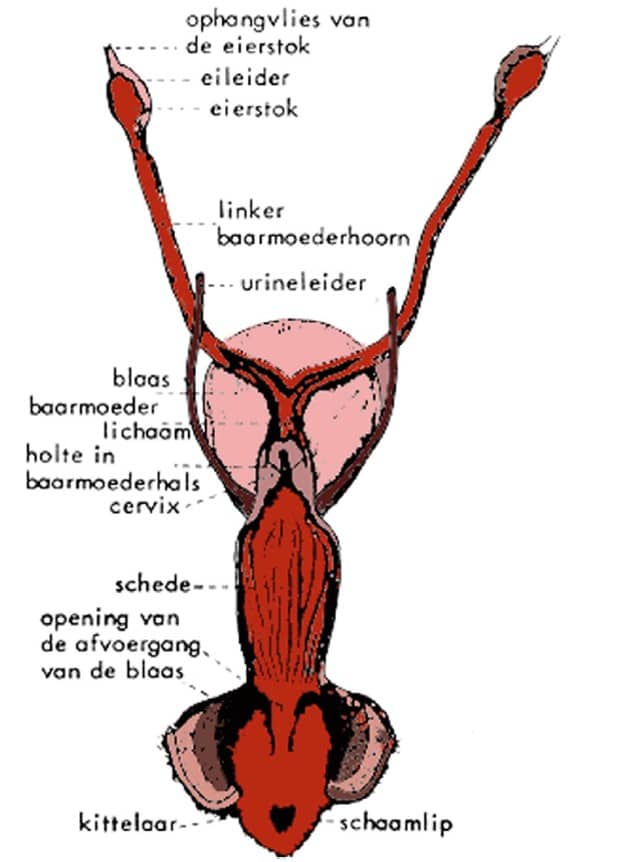 Na eisprong vormt zich op de eierstok het gele lichaam. Gele lichaam produceert progesteron
Baarmoeder, hier vindt de ontwikkeling en groei van de vrucht plaats
Eileider zorgt voor verbinding tussen eierstok en baarmoeder en transporteert de eicel
Baarmoederhals vormt een slijmprop om infecties te voorkomen
[Speaker Notes: Afbeelding kat uit wikiwijs]
Verschillende baarmoeders:

Sommige dieren dubbele baarmoederhals met baarmoederhoornen
Buideldieren hebben 3 vagina’s
Baarmoeder met 2 baarmoederhoornen en klein baarmoederlichaam
Baarmoeder en een enkel baarmoederlichaam
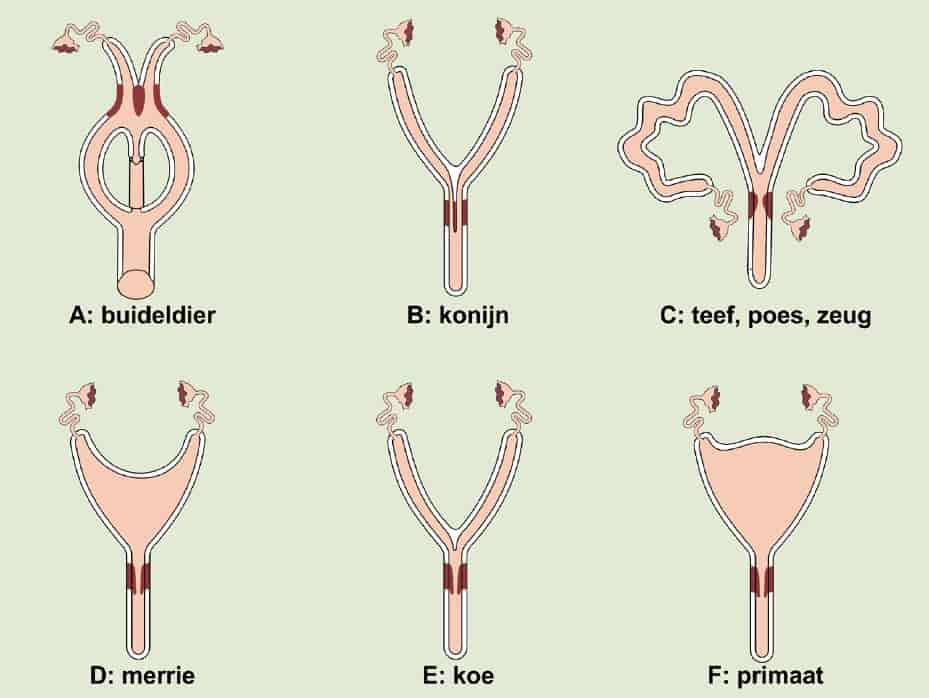 [Speaker Notes: Afbeelding kat uit wikiwijs]
Bronstseizoen en bronstcyclus
Bronstcyclus, bronstduur en bronstdetectie
Vrouwelijke zoogdieren krijgen bronstcyclus
Vruchtbare periode als dier productief is (bronsttijd)
Bronstduur verschilt per diersoort
Bronst tijdig opmerken door bronstdetectie

Fasen bronstcyclus
Vier perioden: pro-oestrus, oestrus, metoestrus en anoestrus
Pro-oestrus is voorbronst, eicellen gaan rijpen
Oestrus dan is het dier bronstig door productie oestrogeen
Metoestrus dan wordt de dracht in stand gehouden door progesteron
Anoestrus is de seksuele rustfase
Natuurlijke voortplanting en anatomie
1. Bronstseizoen en bronstcyclus
[Speaker Notes: Afbeelding kat uit wikiwijs]
Long-day breeders  Paren wanneer de dagen langer worden. Paard draagt 11 maanden en jong komt in het voorjaar
Short-day breeders  Paren wanneer de dagen korter worden. Schaap draagt 5 maanden min 5 dagen en jong komt in het voorjaar
Mono-oestrisch  Dier met maar één bronstcyclus per jaar. De wolf.
Poly-oestrisch  Dier met meerdere bronstcyclussen per jaar. Meeste zoogdieren
Leven in de buurt van mensen  Dieren gedomesticeerd, aangepast aan leven met de mens. Dieren die buiten leven houden in hoge mate natuurlijk paarseizoen
Fokkerij in dierentuinen  Dieren niet meer in natuurlijke levensritme. Kans op onverwachts geboorte jongen en geen vaste cyclus meer
Bronstverschijnselen  Dier laat zien dat het bronstig is. Sta-reflex als ze dekbereid zijn. Veranderingen aan het vrouwelijk geslachtsorgaan. Vrouwtje scheidt feromonen af
[Speaker Notes: Afbeelding kat uit wikiwijs]
Bronstcyclus konijn, cavia en hamster
Paring en bevruchting
Het paringsproces bij zoogdieren
Inwendige bevruchting
Vluchtdieren duurt de paring kort, vaak snel achter elkaar paren
Andere dieren langere paring, soms met voorspel
Paringsgedrag per dier verschillend
Eicellen tijdens de paring vrijkomen heet geïnduceerde ovulatie
Geïnduceerde ovulatie vaak bij solitaire dieren
[Speaker Notes: Afbeelding kat uit wikiwijs]
Konijn
Verloop paring konijn
Door dekking geïnduceerde ovulatie
Dekking verloopt snel
Rammelaar rent achter voedster aan
Bij zaadlozing maakt rammelaar knorrend geluid en sluit ogen
Rammelaar valt van voedster af (zijdelings of op rug)
Eisprong 10 tot 12 uur na dekking
3.6 Cavia en hamster
Cavia
Beer in groep met zeugjes
Dekking zelden waargenomen en verloopt snel
Dekprop sluit de vagina af
Als zeugje niet gedekt wil worden loopt ze weg

Hamster
Paring verloopt erg snel
Mannetje achtervolgt vrouwtje
Ze kunnen ruzie maken, beetje ruzie is niet erg
Als vrouwtje paringsbereid is vertoont ze sta-reflex
Voortplanting kunstmatig beïnvloeden
Helpen om voortplantingsgedrag op te wekken:
Begeleiden voortplanting
Fokbegeleiding bij verschillende dieren
Bronst en optimale dektijdstip:
Juiste paringsmoment van groot belang
Vergroot kans op succesvolle bevruchting
Bronstdetectie
Meerdere malen laten dekken
Echo rijpe eicellen bekijken
Stappentellers tochtigheid koe
Correctie registratie bronst
Begeleiden voortplanting
1. De dekking
1.5 Fokbegeleiding bij verschillende dieren
Konijn  Fokrijp 6 tot 9 maanden. Klein ras sneller fokrijp. Voedster bereid tot dekken makkelijk herkennen aan kleur vulva en bronstverschijnselen. Bij verkleuren vulva dagelijks aanbieden aan rammelaar. Voedster bij rammelaar brengen. Als rammelaar op de kop voedster zit dan hem eraf duwen. Als rammelaar naar achteren of zijdelings van de voedster afvalt is de dekking geslaagd. Haal voedster weg en na 20 minuten weer laten dekken. Eisprong na dekking.
Cavia  Beer met 4 weken geslachtsrijp, zeugjes van 8 tot 10 weken. Beer inzetten op 3 maanden. Zeugje laten dekken bij 750 gram, ongeveer 5 maanden. Zeug eerste dekking niet ouder dan 10 maanden. Berig zeugje loopt om andere cavia’s heen en maakt brommend geluid. Beer loopt brommend achter zeug aan. Beer plaatsen bij zeug(en), 2 á 3 cyclussen laten zitten.
Hamsters  Geslachtsrijp op 4 weken. Wachten tot 3 á 4 maanden. Syrische hamster 4 tot 6 maanden. Koppelen op neutraal terrein met schuilmogelijkheden. Kunnen ruzie maken, te erg bijten uit elkaar halen. Koppelen moeilijk bij solitair levende hamsters, dan vrouwtje bij mannetje plaatsen. Bronstig vrouwtje sta-reflex, niet bronstig jaagt ze het mannetje weg.
Begeleiden voortplanting
1. De dekking
Vragen
Zoek voor een diersoort van de soortenlijst uit hoe je het geslacht bepaalt, noteer zowel primaire als secundaire geslachtskenmerken
Zoek dezelfde diersoort uit wat het bronstseizoen is en wat voor een bronstcyclus deze soort heeft
Zoek voor dezelfde diersoort als bij vraag 1 uit hoe de paring verloopt
Maak voor dezelfde diersoort een fokbegeleidingsoverzicht zoals op dia 20

Je hebt de keuze uit een van de volgende soorten: Rund, schaap, geit, varken, ezel, paard, alpaca, stinkdier, wallaby, nijlroezet, witbuikegel, eekhoorn, degoe, chinchilla, sugarglider, muis, rat, gerbil
De lengte van de dracht en het aantal jongen
‘Jongen komen compleet ter wereld’
Nestvlieder
Nestblijver
Dracht nestvlieders duurt langer dan van nestblijvers
Bij grote dieren duurt de dracht langer dan bij kleine dieren
Bij sommige dieren lengte dracht aanwijzing geslacht jong
Aantal jongen is per diersoort verschillend
Unipaar als dieren maar 1 jong krijgen
Multipaar als dieren 2 of meer jongen krijgen
‘Dieren worden blind, doof en vaak zonder vacht geboren’
Natuurlijke voortplanting en anatomie
4. Dracht en geboorte
[Speaker Notes: Afbeelding kat uit wikiwijs]
4.3 De embryonale ontwikkeling bij zoogdieren
Ontwikkeling in stappen (hond)
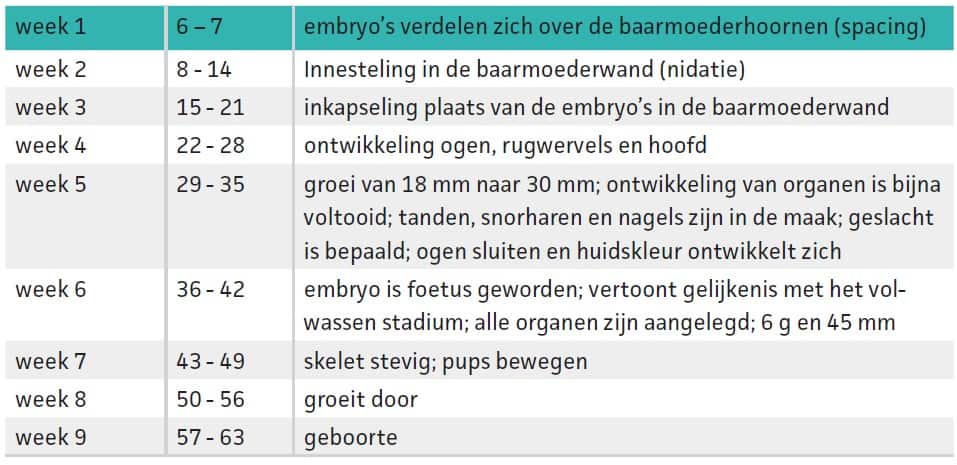 Placenta of moederkoek en vruchtvliezen:
Placenta beschermt vrucht tijdens dracht
Voorziet vrucht van voedingsstoffen en zuurstof
Produceert progesteron en houdt dracht in stand
Jonge dier verbonden door navelstreng
Pootjesblaas wordt omgeven door waterblaas
Vruchtwater beschermt tegen schokken en stoten
Na geboorte komen placenta en vruchtvliezen naar buiten
Ieder dier een eigen placenta
Vaststellen van de dracht bij zoogdieren
Inzetten cyclus en gedrag van het dier
Schouwen
Goed letten op gedrag
Let op schijndrachtige dieren
Palperen
Voelen met de hand of je vruchten aantreft
Inwendig (grote dieren) en uitwendig
Hormonaal onderzoek
Progesterononderzoek (niet bij teef)
Urine, bloed en melkcontrole
Zekerheid van 98%
Begeleiden voortplanting
2. Dracht en broed
[Speaker Notes: Afbeelding kat uit wikiwijs]
Scannen en röntgenologisch onderzoek
Scannen (echo) uitwendig en inwendig
Röntgenfoto

Verder in de dracht
2de helft dracht neemt buikomvang duidelijk toe
Herkauwers rechterkant buik
Verhoging van lichaamstemperatuur, pols en ademhaling
Groei uier of tepels
[Speaker Notes: Afbeelding kat uit wikiwijs]
2.3 Begeleiden van de dracht bij gezelschapsdieren
Drachtlengte
Tijdstip dekking nauwkeurig bepalen
Afwijkende lengte dracht soms dierenarts ingrijpen
Verzorging
Algemene conditie
Regelmatig controleren parasieten
Goede hygiëne
Voeding in relatie tot de dracht
Eerste helft dracht geen extra voeding
Tweede helft dracht stijgt energiebehoefte
Rantsoen nauwkeurig afstemmen i.v.m. complicaties
Begeleiden voortplanting
2. Dracht en broed
Geboorteomgeving
Omgeving waar dier moet werpen
Kijken naar wilde soortgenoten
Zorg voor rust en geen plotselinge verstoringen

Inrichten van de geboorteomgeving
Tijdig ideale werpplek maken
Rustig, tochtvrij en optimale temperatuur
Vooraf reinigen en desinfecteren
Verschillende werpomgevingen
Begeleiden voortplanting
2. Dracht en broed
Inrichten van de geboorteomgeving:
Dracht voorkomen
Zoogdieren
Niet met oudere of hele jonge dieren
Mannetjes en vrouwtjes gescheiden laten leven
Toedienen hormoonpreparaten
Castratie (of sterilisatie)
Vragen
Zoek voor een diersoort uit de soortenlijst uit wat de lengte van de dracht is, hoeveel jongen het dier kan krijgen en of de jongen nestvlieders of nestblijvers zijn.
Zoek voor dezelfde diersoort uit hoe je de dracht kan vaststellen.
En hoe je de geboorteomgeving het beste kan inrichten.
Geboorte
Belang van het herkennen van het geboorteverloop:
Dierverzorger moet weten wanneer de geboorte nadert
Geboorte onder te verdelen in 4 fases:
Voorbereidingsfase
Ontsluitingsfase
Uitdrijvingsfase
Nageboortefase
Soms als 5de fase herstelfase
Uitdrijvingsfase
Voorbereidingsfase
Herstelfase
Ontsluitingsfase
Nageboortefase
Voorbereiding vlak voor de geboorte
Stress voorkomen:
Afwijkingen bij de geboorte
Onnatuurlijk gedrag

Hygiëne:
Achterhand goed schoon 
Handen, nagels en armen schoon, korte nagels

Instrumentarium en benodigdheden:
Hulpmiddelen binnen handbereik
Set hulpmiddelen per diersoort verschillend
Veiligheid:
Gedragsverandering bij nadering geboorte
Als er geen complicaties zijn dier met rust laten
Waakzaam rondom de geboorte op reactie moederdier

Toezicht houden:
Veranderingen in gedrag en lichaam
Aanwezigheid bij geboorte voor eventuele complicaties
Laat het dier met rust behalve als ze om aandacht vragen
Schrijf belangrijke zaken op
Telefoonnummer dierenarts binnen handbereik
Vragen
Zoek voor een diersoort uit de soortenlijst uit of deze soort over het algemeen wel (veel of weinig?) of geen hulp nodig bij de geboorte van het jong/de jongen? 
Beschrijf welke nazorg je voor de diersoort uit vraag 1 aan zowel moeder als jong(en) geeft.

Tip: zie dia 36.

Je hebt de keuze uit een van de volgende soorten: Rund, schaap, geit, varken, ezel, paard, alpaca, stinkdier, wallaby, nijlroezet, witbuikegel, eekhoorn, degoe, chinchilla, sugarglider, muis, rat, gerbil
Stoornissen rondom de geboorte
Stoornis ligt bij moeder of bij jong
Kunnen verschillende oorzaken zijn
Kan op problemen na de geboorte
Groot jong
Bij kleine worp
Dekking groot mannelijk dier
Jong met waterhoofd
Keizersnede
Afwijkende liggingen en verlossingen
Ideaal kopligging met gestrekte poten
Verschillende afwijkende liggingen
Komt bij kleine dieren minder vaak voor
Grotere dieren jong inwendig repositioneren

Weeënzwakte en baarmoedertorsie
Weeën te zwak voor geboorte
Verschillende oorzaken zoals onrust
Injectie oxytocine en infuus met calciumoplossing
Baarmoedertorsie is draaiing van de baarmoeder
Bij torsie met spoed naar dierenarts
Achterblijven van nageboortes
Mag niet in de baarmoeder achterblijven
Kans op infectie, raadplegen dierenarts
Duur van afkomen placenta per dier verschillend 
Melkklierontsteking
Mastitis, uier/tepels warm en oogt rood
Antibiotica gebruiken (uierinjector, injectie of oraal)
Melkziekte
Vaak tijdens de melkgift
Moederdier calciumtekort door melkproductie
Moederdier uitgebalanceerd rantsoen aanbieden
Behandeling door injectie met kalkoplossing of calciuminfuus
Slepende melkziekte
Niet te verwarren met melkziekte
Energietekort bij moederdier (glucose), vaak bij meerlingen
Aceton geur door omzetten vetten en eiwitten in glucose
Gewichtsverlies, kreupel, haarverlies of doffe vacht
Behandelen met glucose-infuus, anders kans op sterfte

Baarmoederprolaps
Uitpersen baarmoeder
Snel een dierenarts raadplegen
Baarmoeder schoonmaken, terug duwen en hechten
Ontwikkeling en opfok jongen
Ontwikkeling jonge dieren verschilt per soort
Nestblijvers
Nestvlieder
Schone ruimte, reinigen en ontsmetten
Niet te koude grond, tochtvrij en niet in de volle zon
Voorkom stress door rust te geven
Speciale voeding en preventieve gezondheidszorg
‘Worden hulpeloos geboren, ze zijn kaal en hun oren en ogen gaan pas later open’
‘Vrijwel meteen na geboorte kunnen ze lopen, zien en horen’
Begeleiden voortplanting
4. Opfok van jonge dieren
[Speaker Notes: Afbeelding kat uit wikiwijs]
4.4 Opfok van konijnen, cavia’s en hamsters
Begeleiden voortplanting
4. Opfok van jonge dieren
4.5 Wanneer opfokken met moederdier niet kan
Opfok met behulp van een pleegmoeder
Moederdier gestorven, ziek of te groot nest
Pleegmoeder met eigen jongen of jongen die dood zijn gegaan
Bij acceptatie neemt pleegmoeder jongen over
Jongen ongeveer dezelfde leeftijd
Begeleiden voortplanting
4. Opfok van jonge dieren
[Speaker Notes: Foto rechtenvrij https://pixabay.com/nl/katten-huisdier-katachtige-dier-1469477/]
4.5 Wanneer opfokken met moederdier niet kan
Grootbrengen met de hand of met een melkapparaat
Geen pleegmoeder dan met de hand grootbrengen
Veehouderij gebruikt vaak melkapparaat
Kunstmelk te verkrijgen bij dierenarts, dierenwinkel of voerleverancier
Kunstmelk afgestemd op dier
Dier erg verzwakt gebruik maken van een sonde
Begeleiden voortplanting
4. Opfok van jonge dieren
Vragen
Zoek voor een diersoort uit de soortenlijst uit hoe je de jongen opfokt, gebruik hierbij als voorbeeld de tabel van dia 41
Is handopfok voor de diersoort uit de soortenlijst mogelijk en zoja is dit makkelijk of moeilijk (leg uit!)?


Je hebt de keuze uit een van de volgende soorten: Rund, schaap, geit, varken, ezel, paard, alpaca, stinkdier, wallaby, nijlroezet, witbuikegel, eekhoorn, degoe, chinchilla, sugarglider, muis, rat, gerbil
Opdrachten
Vragen uit deze ppt maken (antwoorden uitwisselen, bewaren)

Opdrachten Elektronisch Leerboek Fokkerij

Diergroepoverstijgende opdracht, onderdeel huisvesting

Praktijkopdracht geslachtsbepaling
Afsluiting
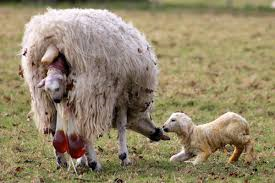 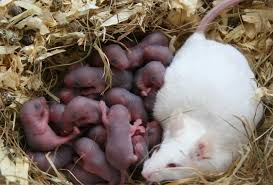 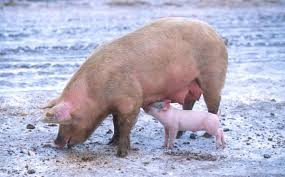